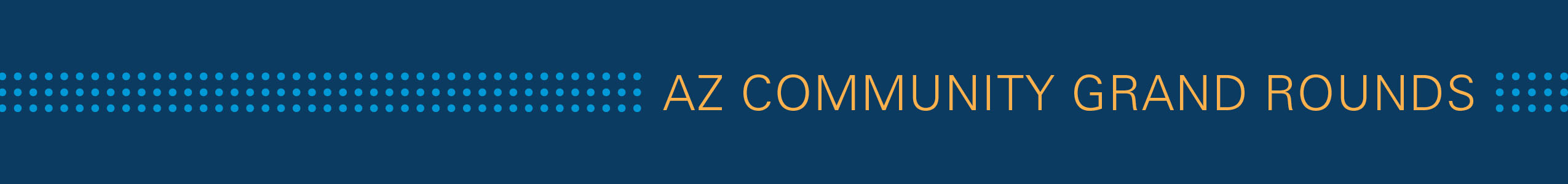 Welcome to our session
Congenital Syphilis in Arizona:Best Practices for Prevention & Treatment
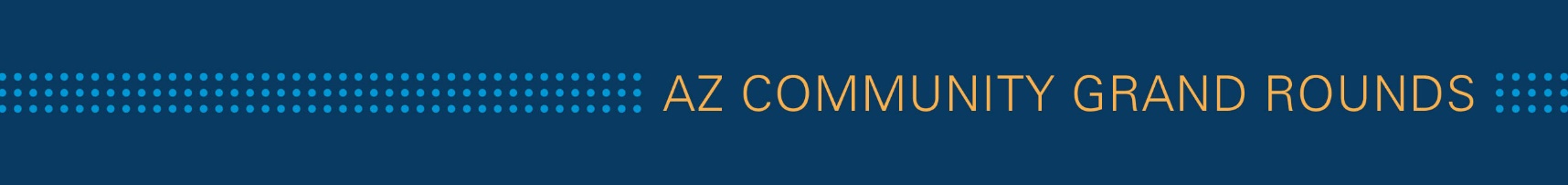 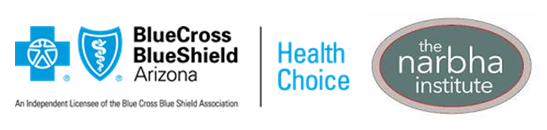 [Speaker Notes: Congenital Syphilis in Arizona: Best Practices for Prevention and Treatment]
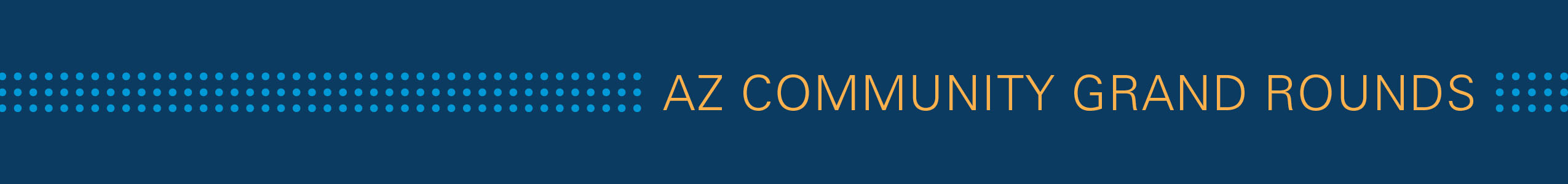 Session Speakers
Rebecca Scranton, MPH
Deputy Bureau Chief, Infectious Disease and Services
Arizona Department of Health Services
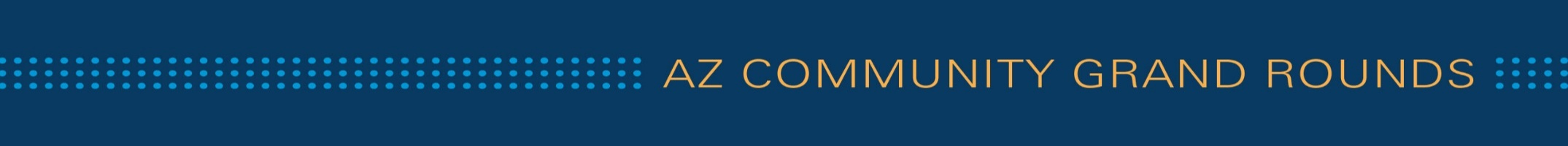 Rachel Gordon, MSN, RN, FNP-C
Clinician, Pima County Health Department
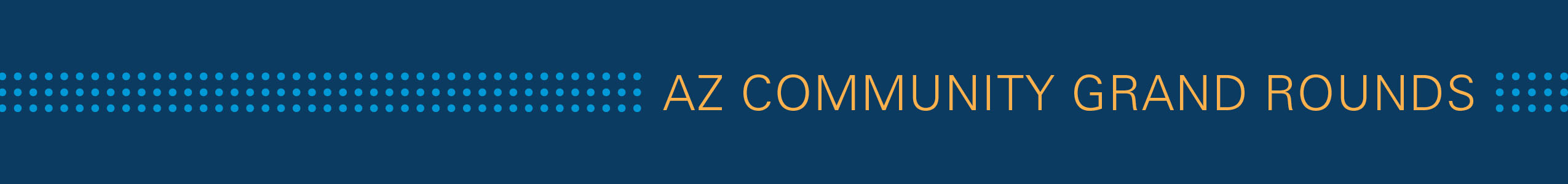 Financial Disclosure
All Planners and speakers/presenters of the training about to take place have no relevant financial relationship to disclose.
 
Arizona Alliance for Community Health Centers is accredited by the Arizona Medical Association to provide continuing medical education for physicians.
 
The Arizona Alliance for Community Health Centers Designates the Arizona Community Grand Rounds – Congenital Syphilis in Arizona: Best Practices for Prevention & Treatment educational activity for a maximum of 1 AMA PRA Category 1 Credits.
Congenital Syphilis Prevention
April 2, 2025

Rebecca Scranton
ADHS Deputy Bureau Chief, Bureau of Infectious Disease and Services
Objectives:

Understand syphilis trends & current statewide screening recommendations
Describe best practices for implementing screening in ED settings 
Identify resources to support testing and treatment recommendations
Arizona Congenital Syphilis Cases
are on the rise
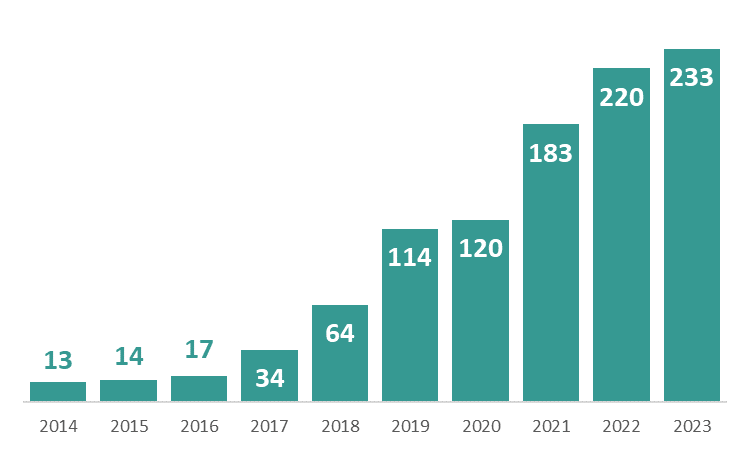 Less than 3% of AZ syphilis cases are in babies.













Congenital | Female 15-44 | All other cases
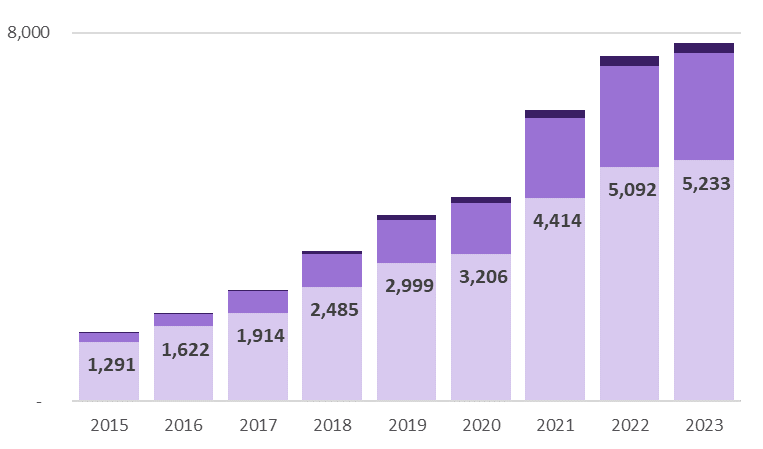 Rates of Congenital Syphilis Across the US
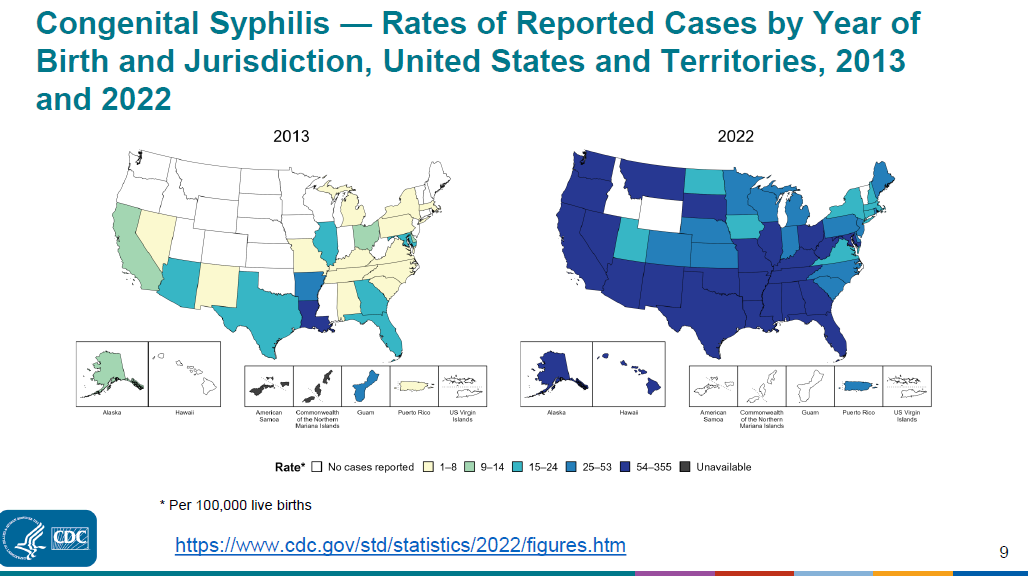 Arizona Congenital Syphilis
Arizona has consistently had a higher incidence of congenital syphilis than the United States.
Gila and Navajo counties reported the highest rates of congenital syphilis in 2022.
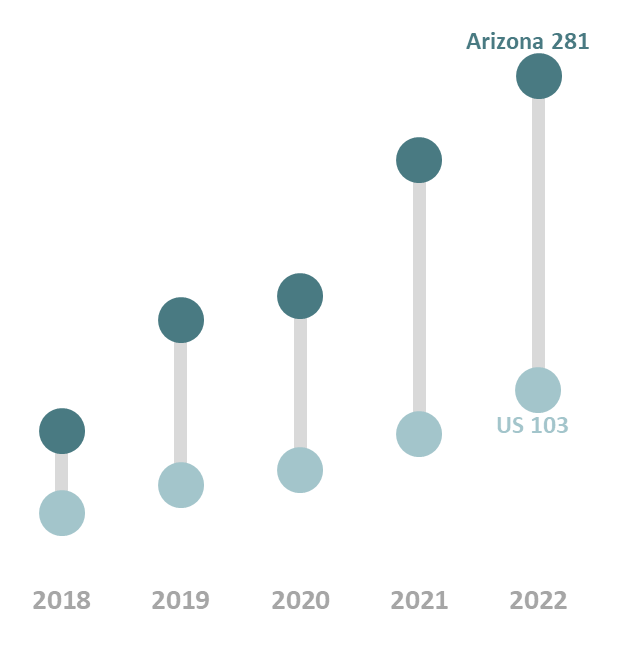 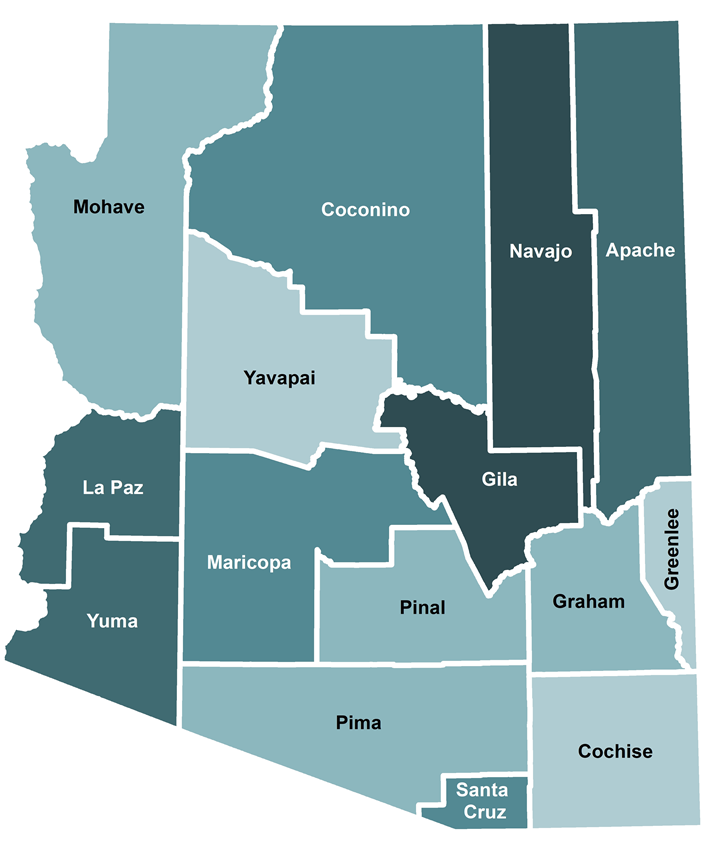 [Speaker Notes: Notes: 
-Rates are calculated per 100,000 births.
-Map: darker color indicates higher rate.]
Screening is important for syphilis prevention.
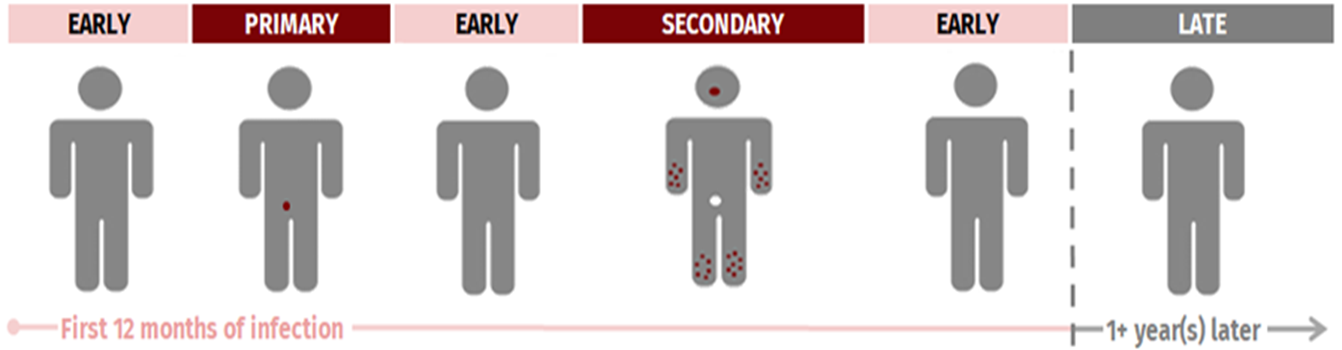 Arizona Statutes and Administrative Code
Syphilis testing at first prenatal examination, after a diagnosis of pregnancy (ARS § 36-693)
“Prenatal care providers in Maricopa County are required to screen for syphilis at the first prenatal care visit, once during the third trimester, and again at delivery.” (2003)
Additional syphilis testing at 28 to 32 weeks gestation and at delivery (A.A.C. R9-6-381) (2018)
CDC Recommendation: Test all people 15-44. 
in areas with a PS rate in females 15-44 (F15-44)
> 4.6 per 100,000.

The AZ F15-44 rate is
26 per 100,000.
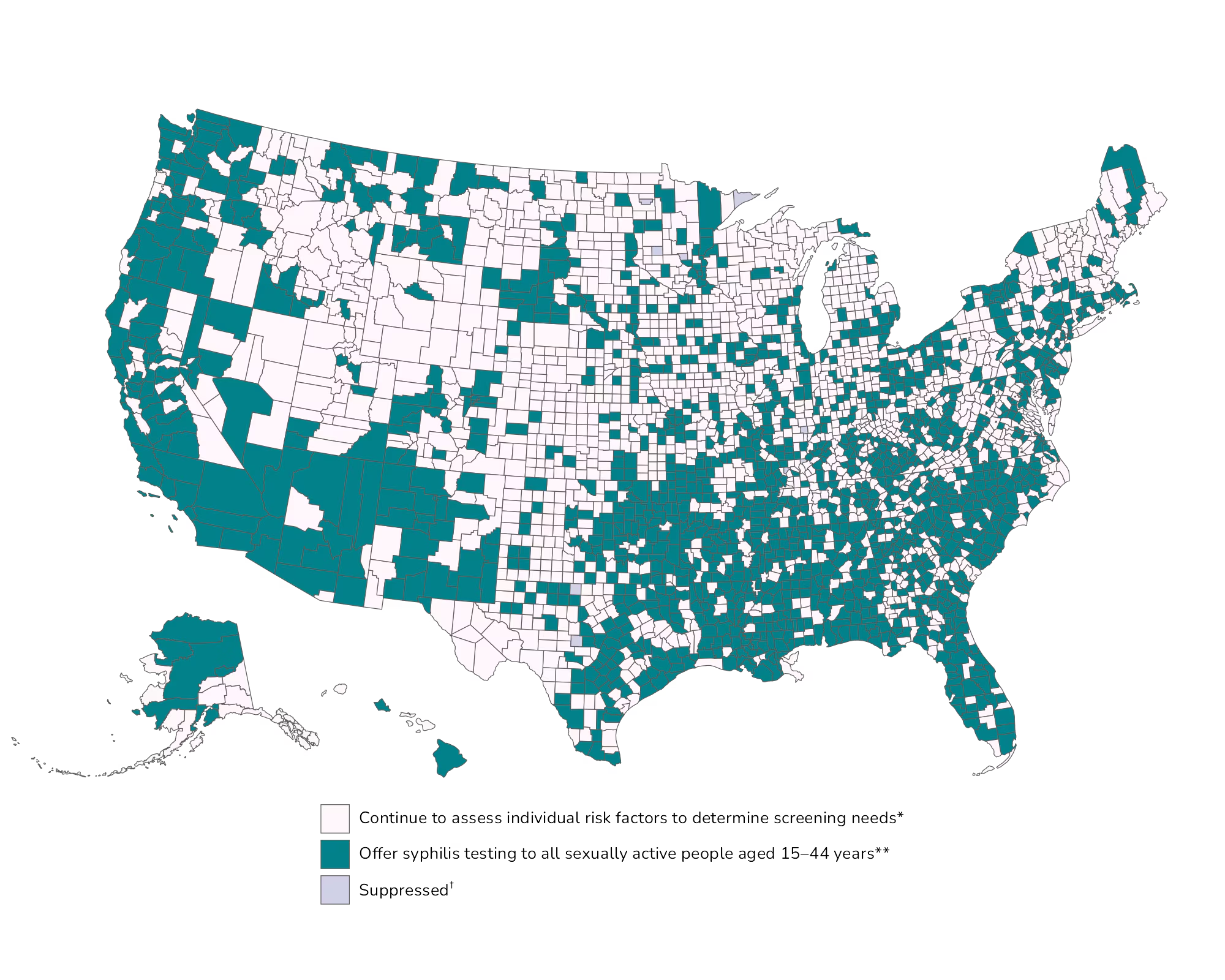 Maternal Vulnerability Factors
52% used substances (2018 - 2023 data)
38% Non-heroin opioid use (2023)
35% Meth (2023)
38% had no/late prenatal care
31% of delivering patients with syphilis and no prenatal care in Arizona, had at least one ED visit during pregnancy
21% unstably housed (2023)
Updated 2024 Arizona Syphilis Screening Guidelines
Screen sexually active individuals aged 15-44 Annually for syphilis 
Implement syphilis opt-out screening for in ED/UC for pregnant and 15-44 unknown pregnant
In settings where follow-up is uncertain, point of care test plus same day tx prior to discharge
Operationalizing Opt Out testing
Inform (verbally/written)
“Due to the current high rates of syphilis and congenital syphilis in Arizona, we currently  offer syphilis testing as part of our routine services - do you have any questions about this service?”
Patients have the right to refuse service
Additional Screening Settings
Correctional facilities
Settings that serve people with addiction/Substance Use Disorder.
How?
AHCCCS:
“Healthcare Providers shall ensure that members are tested for syphilis at least annually, beginning at age 15 years.”

October 1, 2024, AHCCCS Medical Policy Manual (AMPM)
New Differential Adjusted Payment (DAP)
DAP = Positive adjustment to the AHCCCS Fee-for-Service (FFS) rates
Key requirements for maternal syphilis DAP 
All females 15-44 presenting at hospital/ED shall be screened for syphilis
If positive, must receive first dose of treatment prior to discharge
Where to find more info: 
Public Notice 
Policy Standards
ER Testing models already exist!
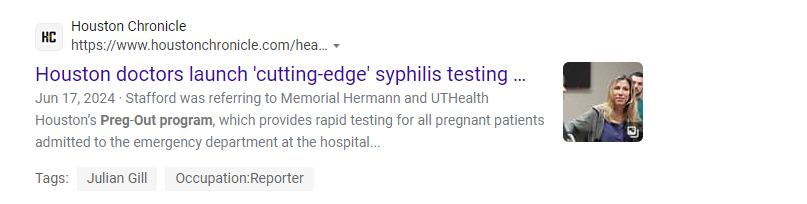 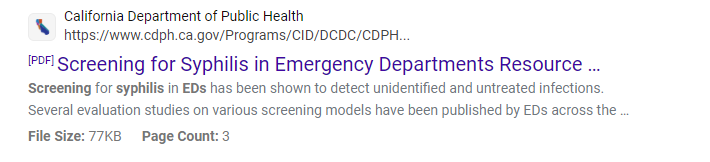 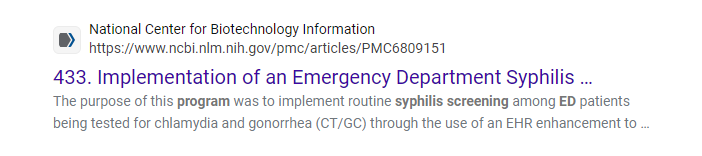 Generate Buy-in
Identify a clinic champion 
Include the people impacted (e.g. lab, pharmacy, finance, ED providers, IT, admin, etc.) in protocol development 
Connect with other EDs 
Check out  Fall 2023 IHS STI Treatment Guidelines
Establish Protocols and Workflows
Implement standing orders
Leverage syndemic (syph/HIV/HCV/pregnancy testing) opt out screening  
Automate the test ordering process (e.g., EMR best practice alert) 
Consider tests that reduce lab turnaround time (e.g., rapid, in house, etc.) 
Educate staff on process (e.g., lectures/in-services, virtual learning, reminder emails, in-person training)
Ensure benzathine penicillin g availability & initiate treatment prior to release
EHR and Lab Bundles
Alert options  
Age driven alerts for 15+
Diagnosis driven alerts (i.e. pregnancy) 
Chronic problem list 
Generate code for persons historically tx’d for syphilis, put RPR in the comments)
Custom lab bundle that can be ordered with one click in their EHR (Syphilis + HIV + Hep C)
POC Testing Options
Syphilis Health CheckTM 
Chembio DPP®HIV-Syphilis
First to Know
Follow-up for Positives
Administer first dose prior to discharge 
Options for follow-up:
Schedule dose 2 and 3 OR 
County health department can coordinate follow-up doses 
Public health follows-up on persons with reactive test results to ensure complete treatment
Objectives:

Trends: CS rates are increasing particularly for no/late prenatal care. 
31% of maternal cases with no prenatal care, had at least 1 ED visit during pregnancy
ED test and treat models already exist
Questions?
Contact 
Program Contact: sti@azdhs.gov
ADHS Data Request Submission Form
ADHS STI Provider Line:  602-364-4571
Additional Resources 
Congenital Syphilis Outbreak
ADHS - Sexually Transmitted Infection (STI) Control - STI Data & Reports
ADHS STI Printable Resources for Providers and Local Health Jurisdictions
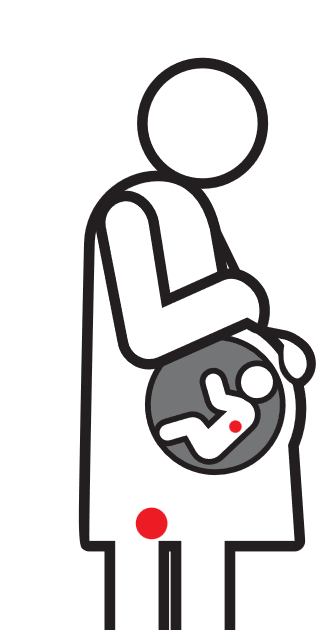 SPOTSSyphilis Pregnancy/Partner Onsite Treatment Support
January 2025
 Rachel Gordon MSN, RN, FNP-C
Learning Objectives
By the end of this presentation, you will be able to: 
Discuss Congenital Syphilis (CS) trends nationally and in Arizona
Review the current screening guidelines for syphilis in pregnant women and the general population
Identify barriers to effective screening and treatment of syphilis
Discuss innovative ways to deliver syphilis treatment to patients unwilling or unable to access the traditional healthcare system
29  |
[Speaker Notes: Do you want to see lower Congenital Syphilis (CS) rates in your jurisdiction? 
The Pima County Health Department (PCHD) shares these goals and has developed an approach to prevent CS in Southern Arizona. 
Introduction to PCHD’s SPOTS program, also known as the Syphilis Pregnancy/Partners Onsite Treatment Support program.]
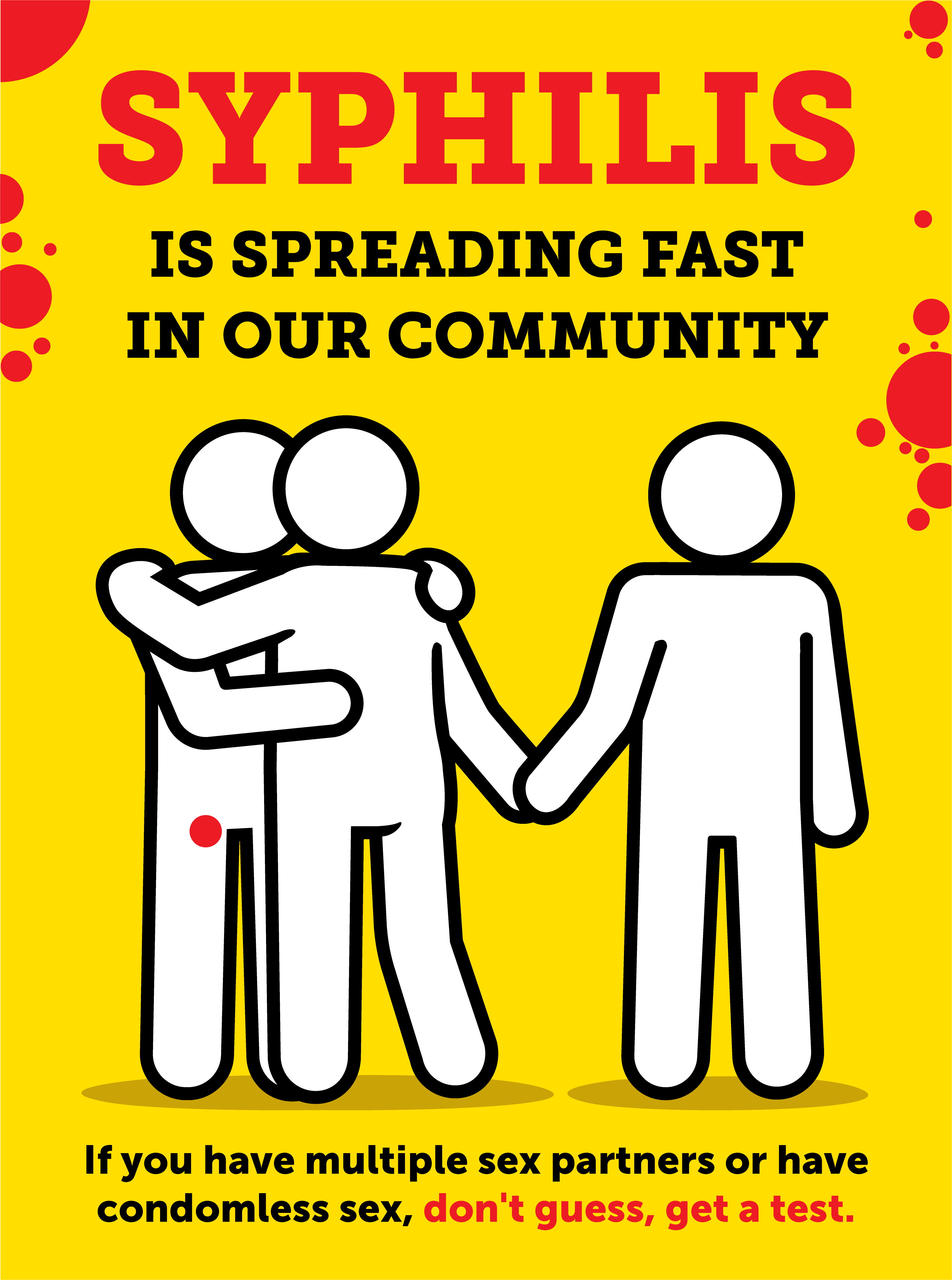 Syphilis in AZ
Arizona has consistently had a high CS case rate for the last several years. 
2023 Arizona ranked 4th in the US for CS.
Reviews of CS cases have identified missed opportunities for screening that would have allowed earlier diagnosis and more timely treatment
30  |
[Speaker Notes: https://www.cdc.gov/mmwr/volumes/69/wr/mm6922a1.htmthe most commonly missed opportunities for prevention of congenital syphilis are a lack of adequate maternal treatment despite timely diagnoses of syphilis (31%) and a lack of timely prenatal care (28%), followed by late identification of seroconversions (11%)implications for public health practice?Halting continued increases in congenital syphilis requires addressing the missed prevention opportunities and implementing tailored interventions based on local experience.


In 2023, Arizona ranked 4th in the US for congenital syphilis rates, with 296.6 cases per 100,000 live births, following South Dakota, New Mexico, and Mississippi.]
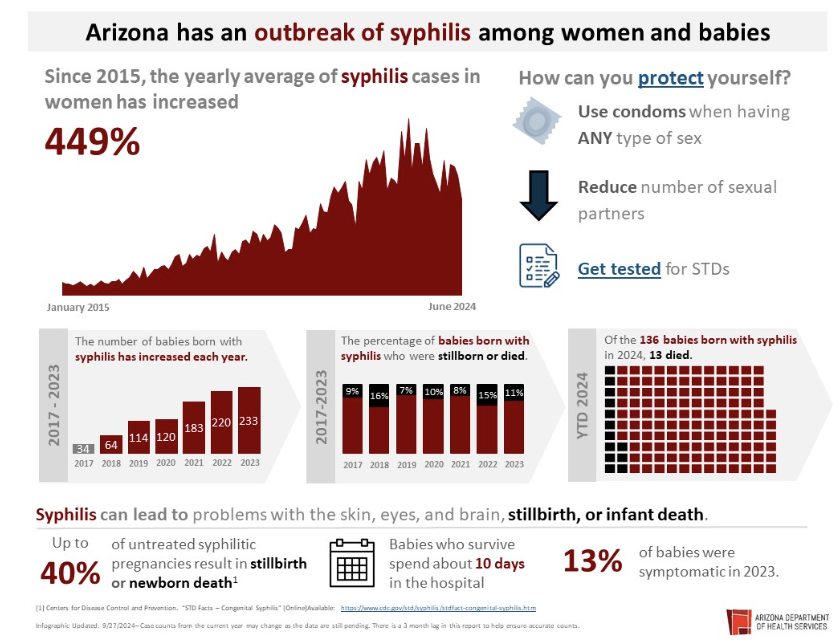 31  |
The Standard of Care
U.S. Preventive Services Task Force (USPSTF): Screen all pregnant women early for syphilis
American College of Obstetricians and Gynecologists (ACOG): Screen all pregnant women for syphilis three times
	- At the first visit
	- In the third trimester, and 
	- Again at delivery
Sounds easy right?
Assuming all women can access prenatal care, and can afford prenatal care and labs
But only ~75% of women establish care in first trimester.  
13% deliver with inadequate prenatal care, and 2% deliver with no prenatal care.
32  |
Barriers to Care
Missed Opportunities and Delayed Prenatal Care
Inadequate Prenatal Care = Missed Opportunities to Screen
• Inability to access prenatal care has been identified as the main reason for not being screened in a timely manner
• Common reasons: lack of transportation, inability to leave work during clinic hours, and childcare needs

Delayed Lab Results = Missed Opportunities to Treat
• Even if the diagnosis is made not all offices carry the treatment… and not all patients can return to the office for three injections one week apart
33  |
[Speaker Notes: Inadequate Prenatal Care = Missed Opportunities to Screen
Inability to access prenatal care has been identified as the main reason for not being screened in a timely manner
Common reasons: lack of transportation, inability to leave work during clinic hours, and childcare needs
Delayed Lab Results = Missed Opportunities to Treat
Even the diagnosis is made not all offices carry the treatment… and not all patients have the ability to return to the office for three injections one week apart

Missed opportunities to treat:

Barriers to Effective Treatment include:
Office access to Penicillin Benzathine (aka Bicillin) 
Inadequate time to treat during pregnancy for syphilis (3 doses over three weeks for patients with unknown duration of infection)
Late term infection / reinfection of syphilis from untreated partners
Lack of prenatal care coordination for patients with financial, language barriers 
Fear of accessing prenatal care (i.e. documentation status, ongoing substance use disorder, interpersonal violence, etc.)
Inability / hesitance to treat partners]
Missed Opportunities to Treat
Barriers to Effective Treatment
Office access to Penicillin Benzathine (Bicillin) 
Inadequate time to treat during pregnancy for syphilis (3 doses over three weeks for patients with unknown duration of infection)
Late term infection / reinfection of syphilis from untreated partners
Lack of prenatal care coordination for patients with financial, language barriers 
Fear of accessing prenatal care (i.e. documentation status, ongoing substance use disorder, interpersonal violence, etc.)
Inability / hesitance to treat partners
34  |
SPOTS Program
Syphilis Pregnancy/Partner Onsite Treatment Support 
Increasing access to treatment of syphilis for pregnant persons and their partner(s).  

Especially patients who have been unwilling or unable to access syphilis treatment at a medical facility or at a Pima County Health Department clinic.
A team will make a scheduled home visit to treat the patient and partner.
35  |
SPOTS Program
“No wrong door” to initiate a referral!
Referrals for pregnant persons and their partners can happen through:
A community prenatal care provider
PCHD clinic staff
WIC counselor
Perinatal case manager
Referred cases are:
Evaluated using state STI records and history to determine clinical stage and treatment history 
Considered for in-home treatment in consultation with a dedicated nurse and clinician.
Partner treatment: Even if the pregnant person has been adequately treated, their partners are still eligible for the SPOTS program as contacts and can get tested and evaluated for treatment in the home.
36  |
Secondary Goals
Decrease transmission of the syphilis
Decrease syphilis morbidity and mortality rates
Increased awareness of syphilis among community members and medical providers
Facilitate improved syphilis test of cure monitoring using RPR titers
37  |
[Speaker Notes: Note, Title X outreach: Female postpartum BCM options offered to improved for family planning until 6 months RPR titers obtained to confirm syphilis treatment effective]
SPOTS Workflow
Referral/Intake Process
Assess Inclusion/ Exclusion criteria
No history of penicillin allergy
Syphilis diagnosis/staging
Cellphone service or working landline
Patient lives in an area with 911 and EMS
Schedule home visit 
Assess safety and patient openness for home treatment
Assess partner needs, review Prism data
Document clinician order to treat patient (and partner in their separate record)
Confirm appointment
Go to patient home for treatment
Follow up 
Post visit EMR update
Post Provider referral letter
38  |
SPOTS Team
Minimum of 2 personnel on the travel team
Clinician or RN, and an assistant (Medical Assistant or CHW)
Both certified in Basic Life Support (BLS) 
Both trained to recognize and treat anaphylaxis
Cell phone access to 911 is essential
Telehealth for clinician consultation can be helpful in the event the field team has a question
39  |
SPOTS Home Visit
Re-evaluate suitability and safety for home visit on arrival 
Obtain verbal and written consent for patient and partner
Complete/confirm history, take vitals
Obtain any needed specimens - draw blood /collect swabs 
Review treatment plan and administer medication
Observe for adverse reactions for a minimum 30 minutes
Provide patient education 
Schedule follow up, and other links to care as needed
40  |
Post Visit
RN and clinician complete proper documentation in the EHR
If treatment was not completed, nurse documents reason for incomplete treatment status in the EHR
Post-referral letter completed and sent to referring clinician
Communicable Disease Report (CDR) updated
SPOTS clinician reviews treatment notes and updates referral
If unable to provide complete treatment, team continues efforts to establish a treatment plan with the patient
41  |
How to Refer Patients
EXTERNAL PROVIDERS REFERRAL FORM
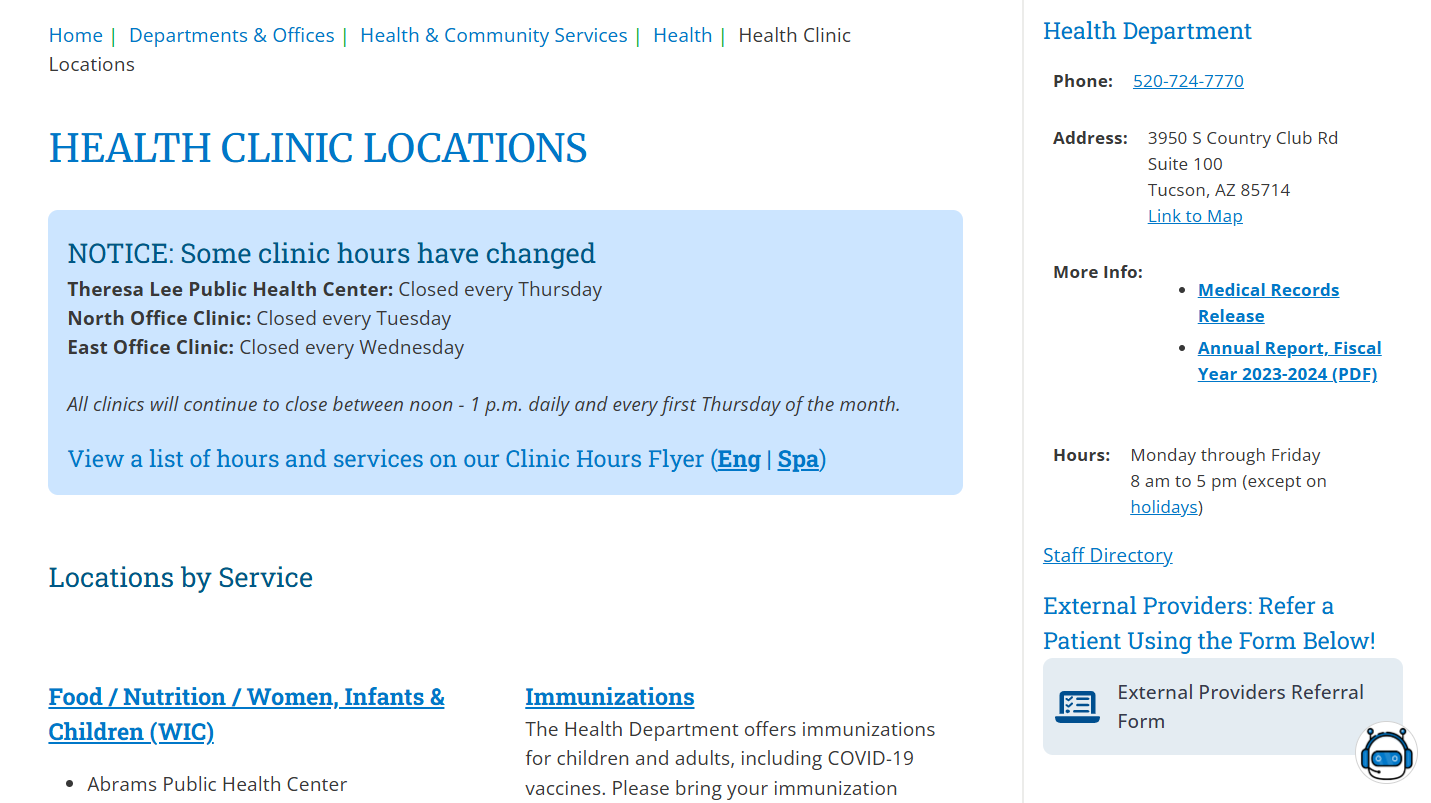 42  |
SPOTS Referrals
Online referral page:
https://www.pima.gov/2345/Health-Clinic-Locations
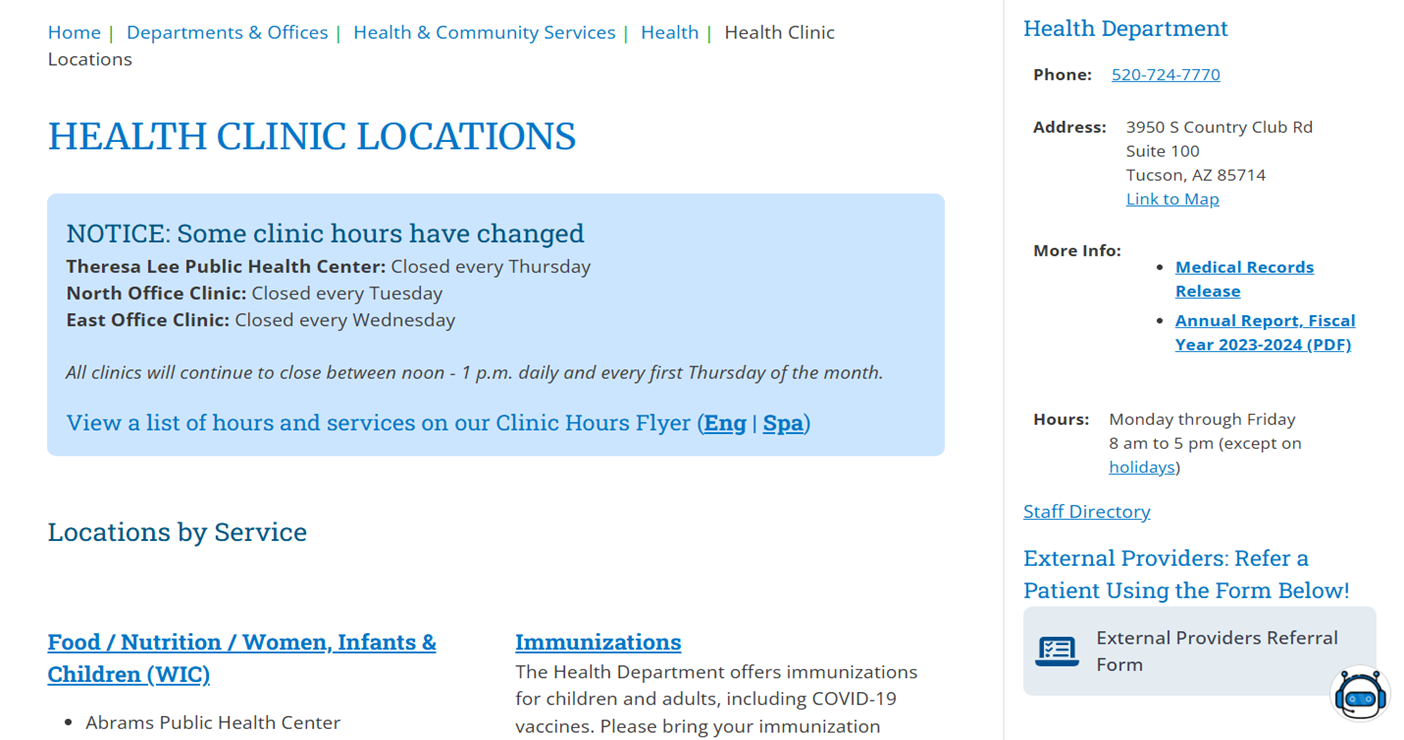 43  |
EXTERNAL PROVIDERS REFERRAL FORM
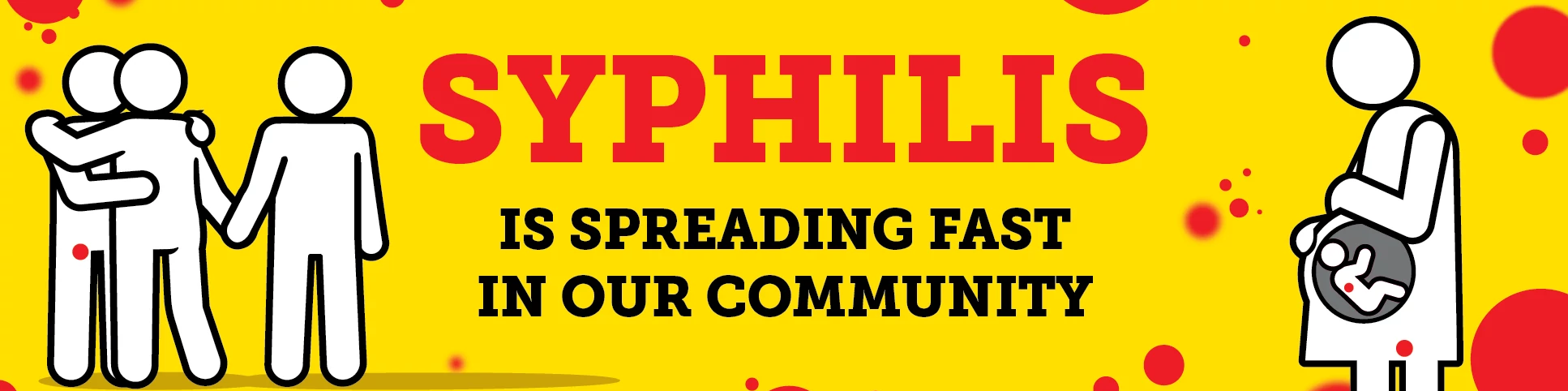 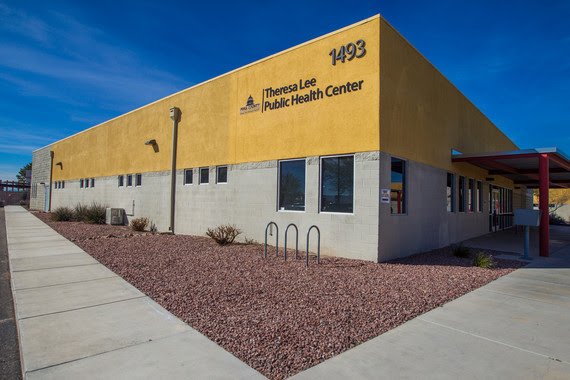 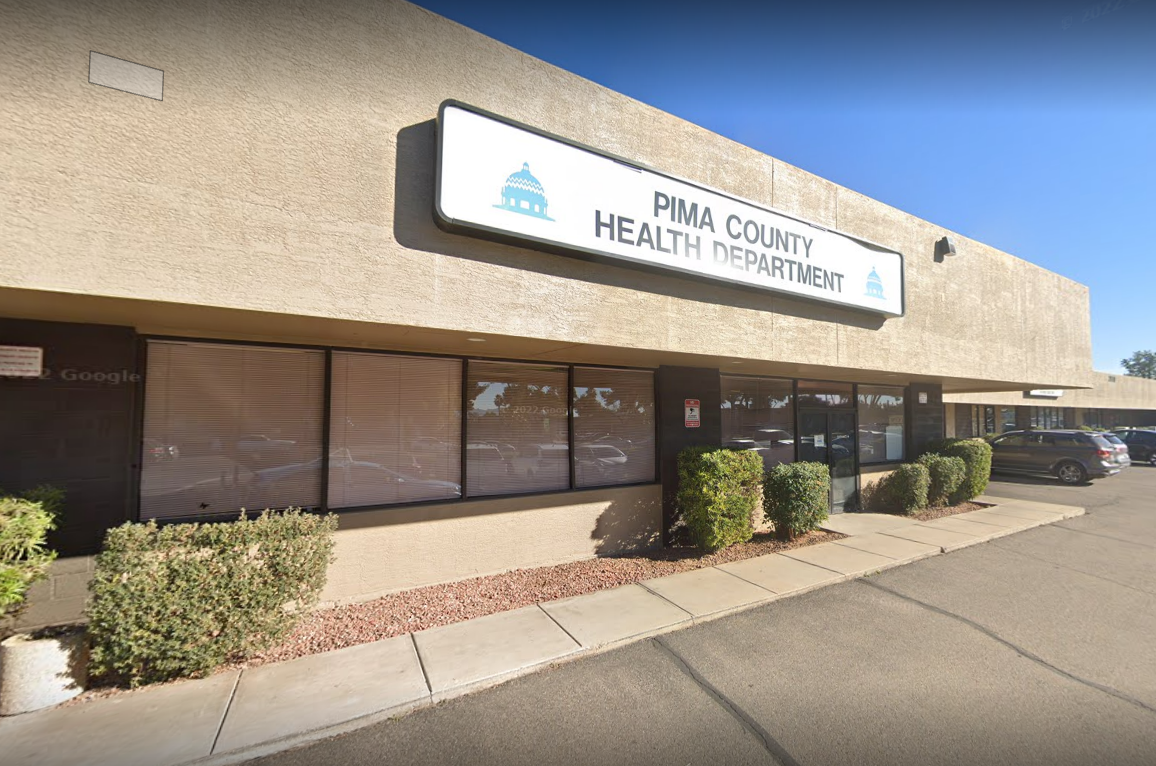 Questions?
Perinatal Nurse: (520) 724-5334 
Rachel Gordon, MSN, RN, FNP-C
520-724-5334
Rachel.Gordon@Pima.gov
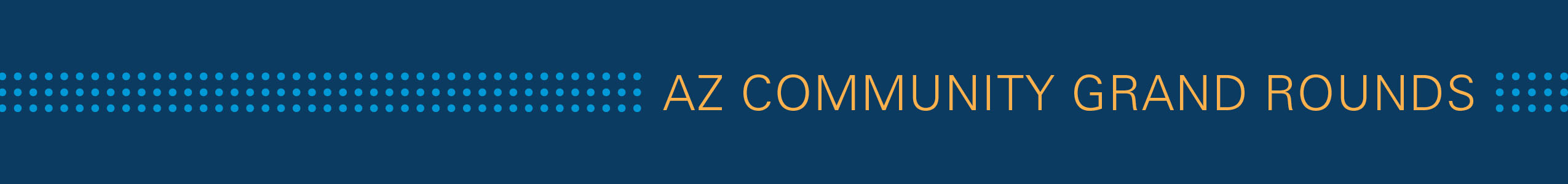 Thank you
Please complete this survey:
Coming up in May:
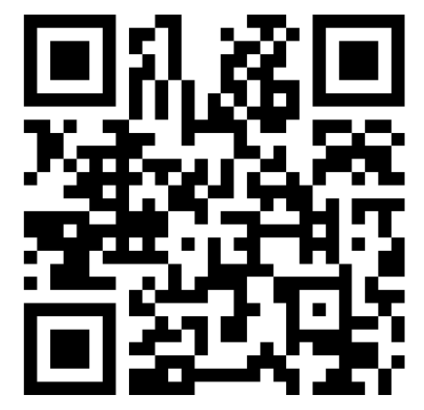 Mitigating Arizona’s Heat-related Health Risks
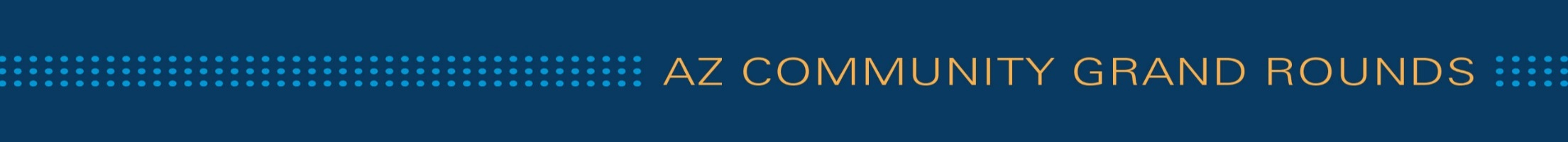 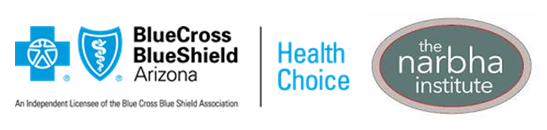